Τι είναι η λύπη
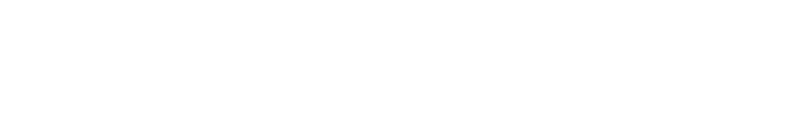 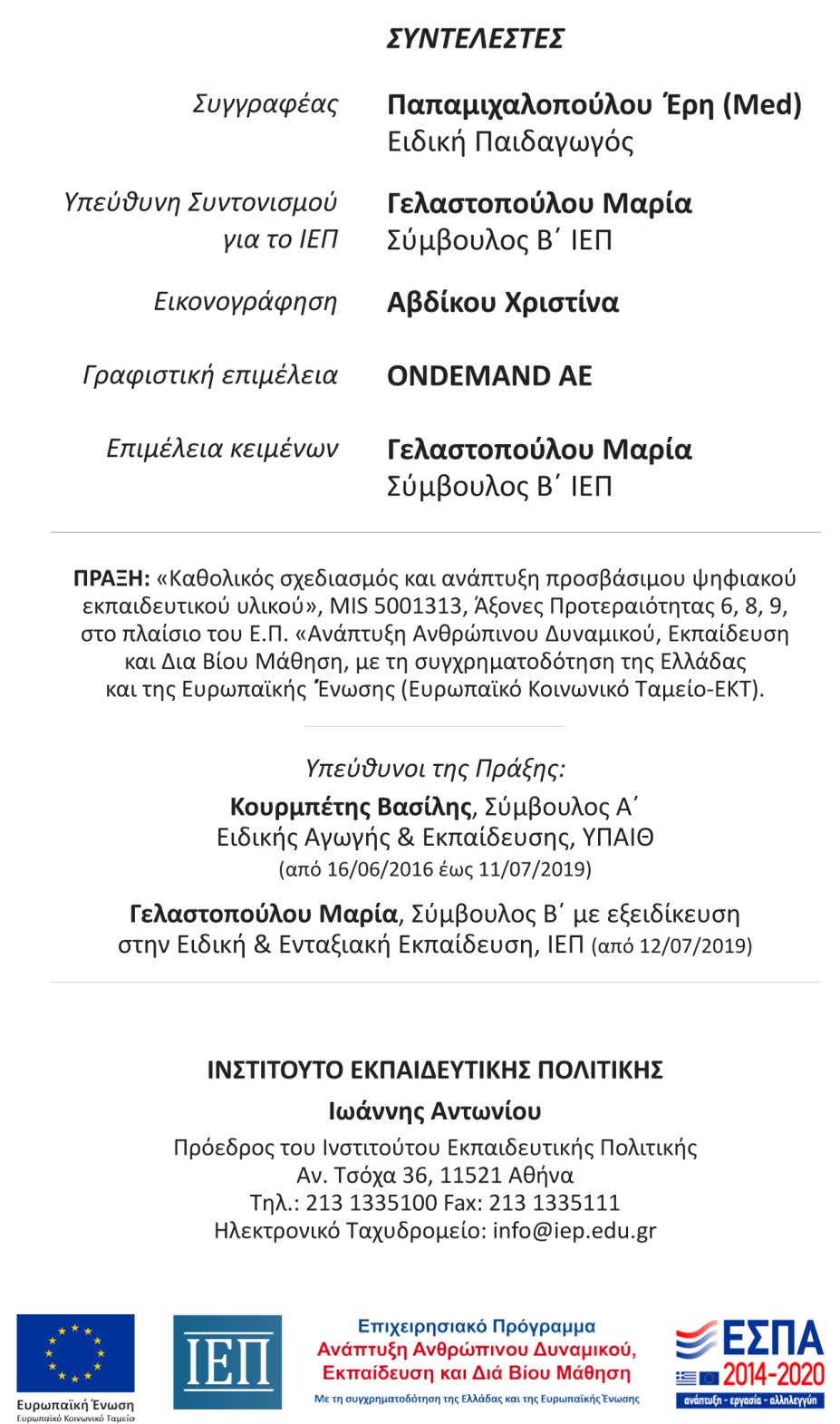 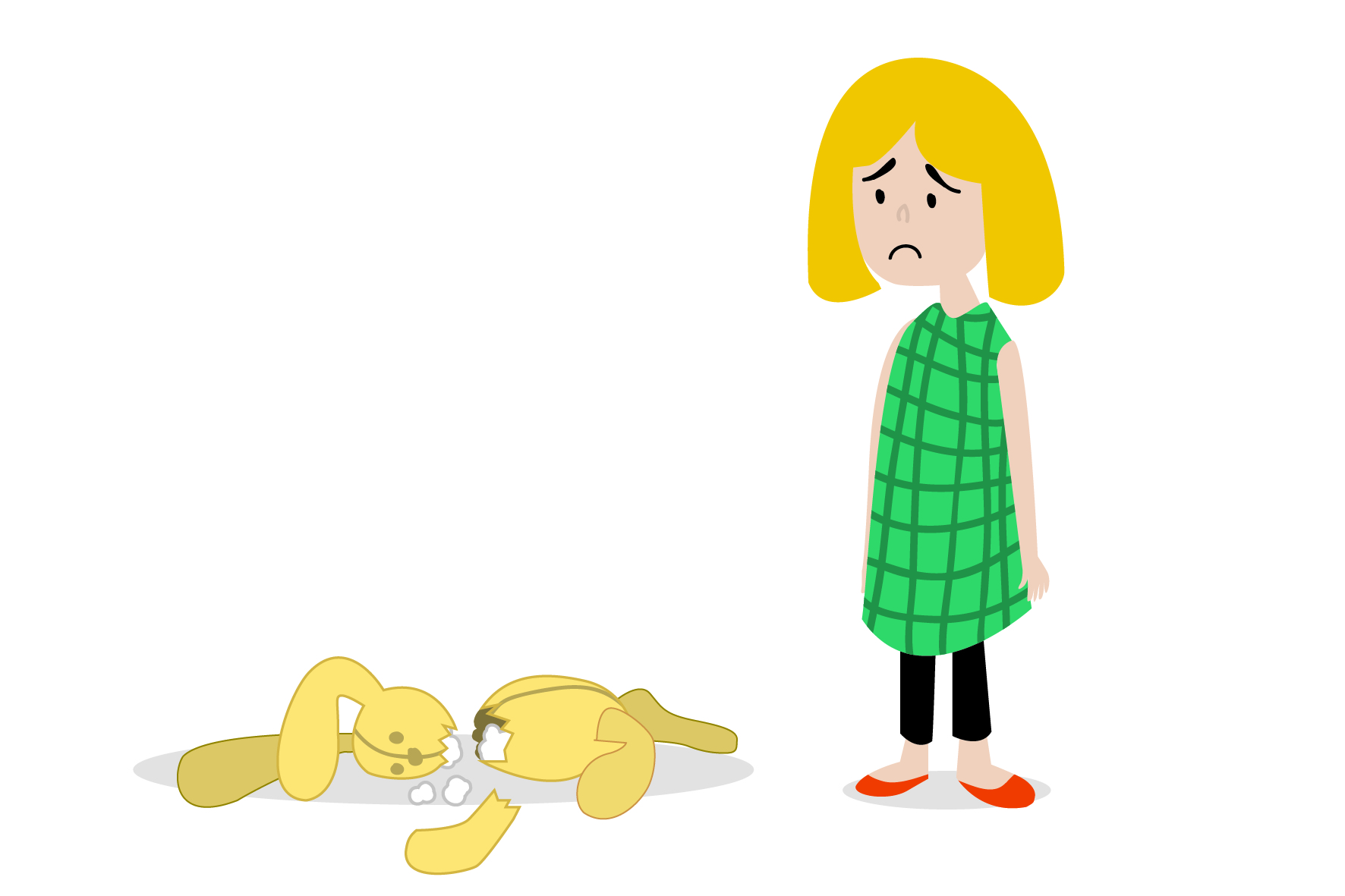 Οι άνθρωποι νιώθουν διάφορα συναισθήματα. Συναίσθημα είναι ο τρόπος που νιώθω. Η λύπη είναι ένα συναίσθημα που νιώθω όταν έχει συμβεί κάτι που δεν μου αρέσει.
Όλοι οι άνθρωποι νιώθουν λυπημένοι κάποιες φορές.
Όταν ένα άτομο είναι λυπημένο, το πρόσωπό του αλλάζει. Στο στόμα του σχηματίζεται μια λυπημένη έκφραση και μπορεί από τα μάτια του να τρέχουν δάκρυα.
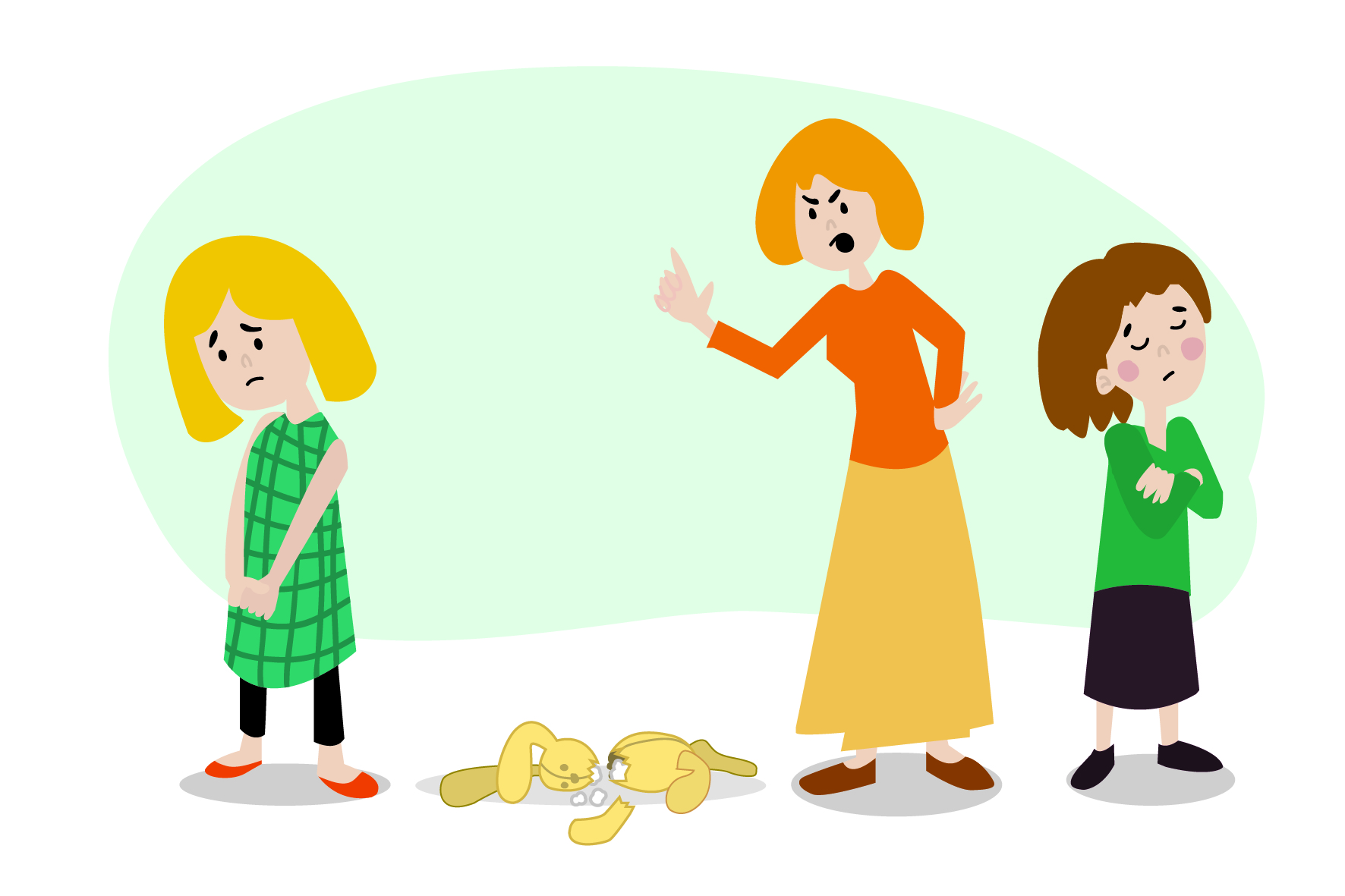 Νιώθω λυπημένη, αν χαλάσει ένα παιχνίδι μου. Νιώθω λυπημένη, αν με μαλώσει η μαμά μου. Νιώθω λυπημένη, εάν δεν θέλει μια φίλη μου να παίξει μαζί μου.
Πολλές φορές, όταν νιώθω εγώ λυπημένη θέλω να κλάψω και κάποιες άλλες φορές θέλω να μείνω μόνη μου.
Όταν νιώθω λυπημένη, είναι σημαντικό να βρω τρόπο να νιώσω καλύτερα.
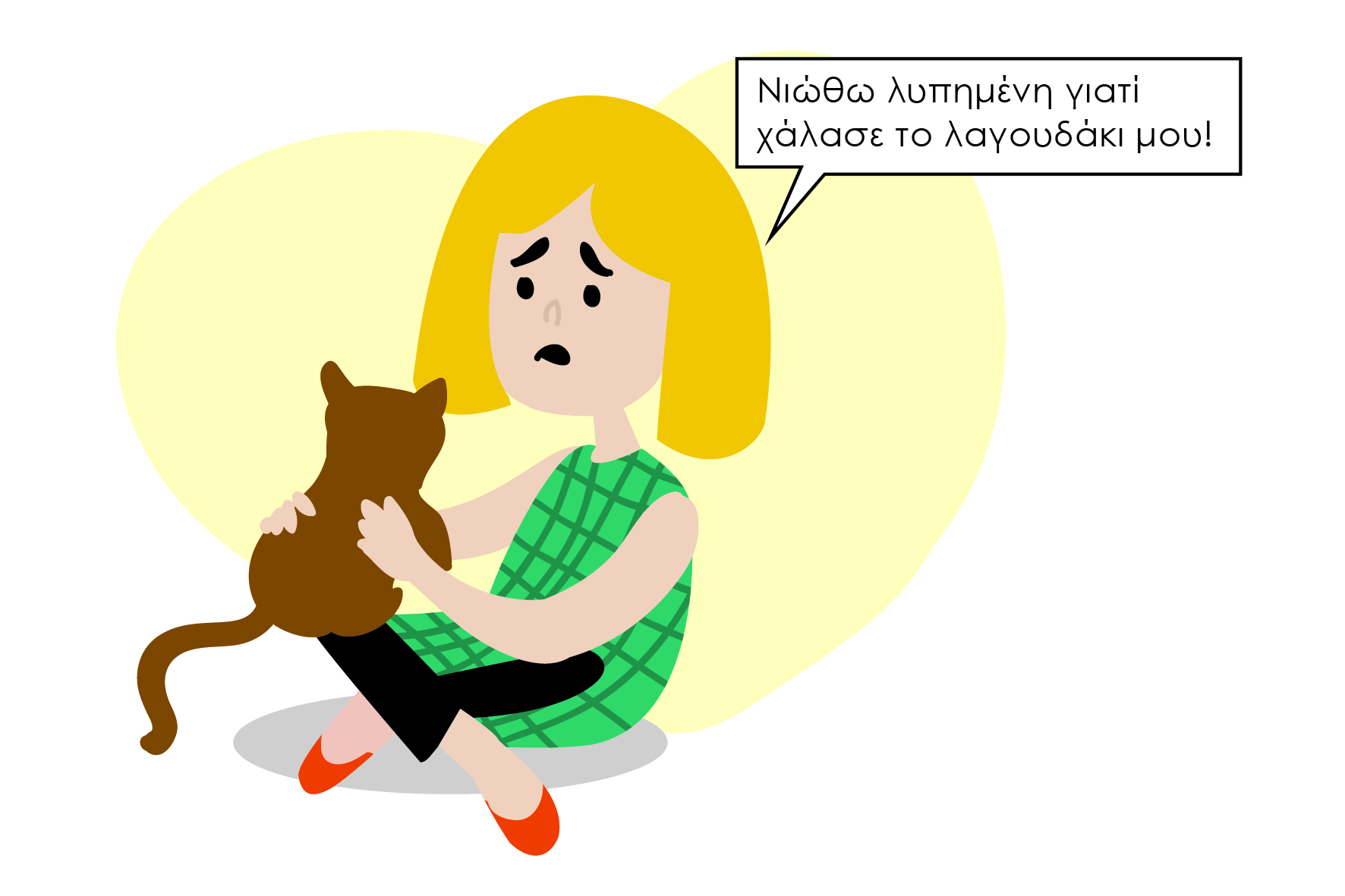 Καλό θα είναι να πω στους άλλους πώς νιώθω. Μπορώ να πω «νιώθω λυπημένη» ή «νιώθω στεναχωρημένη γιατί χάλασε το παιχνίδι μου». Αυτό σίγουρα θα με ανακουφίσει.
Όταν είμαι λυπημένη, μια καλή ιδέα είναι να ζητήσω βοήθεια από τον μπαμπά ή τη μαμά να με βοηθήσουν να νιώσω καλύτερα.
Μπορεί ακόμα να βρω μόνη μου να κάνω κάτι που να με κάνει να νιώσω καλύτερα, όπως να ποτίσω το αγαπημένο μου λουλούδι.
Και τότε θα νιώσω χαρούμενη και πάλι!